Investigating how to enhance the idea generation process for academic projects by engineering students
Martin Braun, Ian Bates, Keith Carter, Joanne Holford and Katherine Kirk
eSTEeM Seminar Series: Scholarship Showcase
19 October 2022
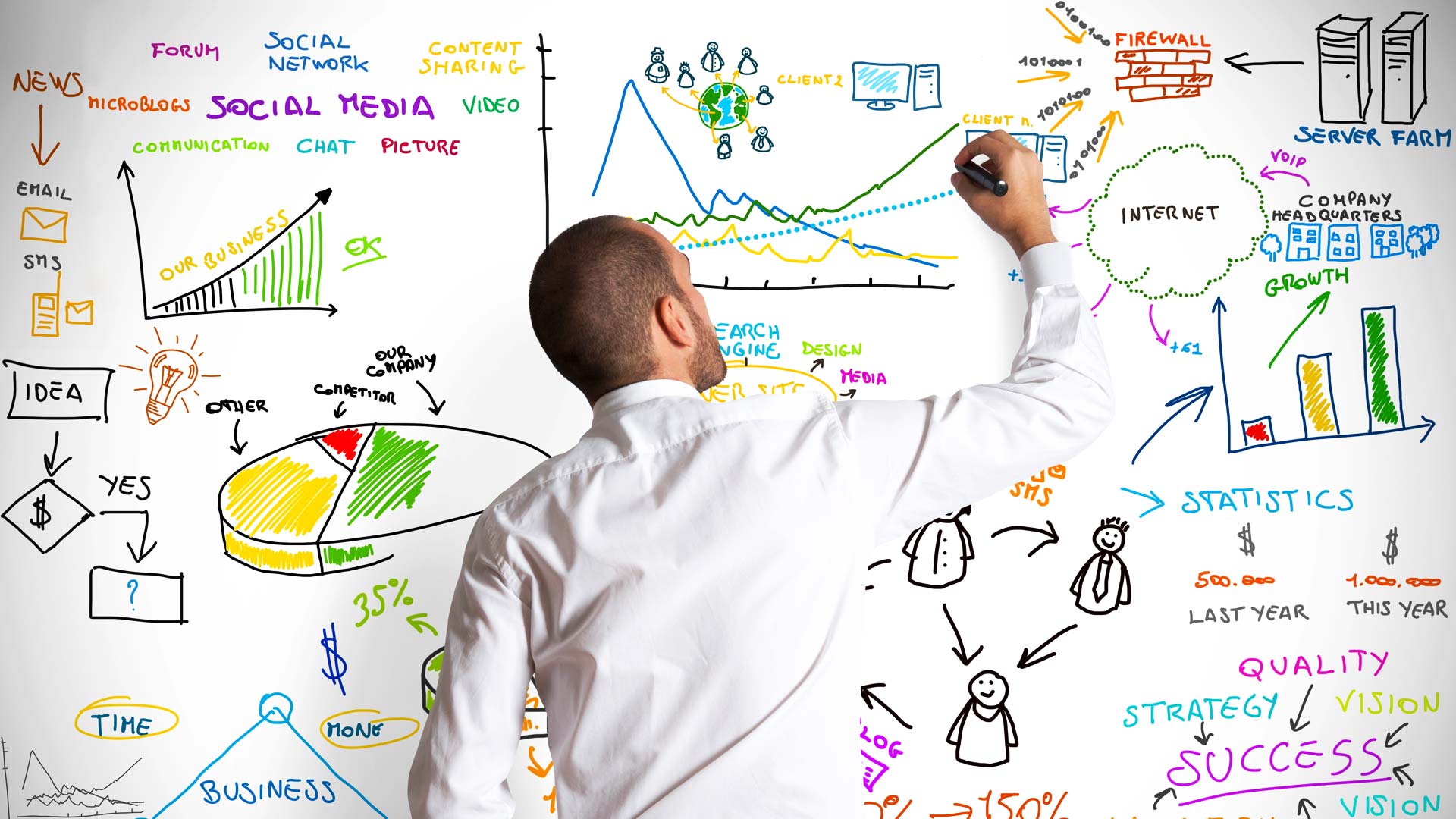 Background
01
Creative process
02
Expertise
Creative skills
03
Ideation toolkit
04
What we found
Background
Section 1
Background
Final year projects





OU business model
ALs
No active research portfolio
 Students need to come up with project idea, method, plan etc
Student proposed
Staff proposed
Continuum
Creative process
Section 2
Creative process
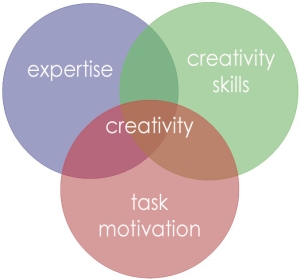 Adapted from Amabile (1998)
[Speaker Notes: Motivation: Internal vs external (Want to finish my degree)
Schnittmenge: Intersection]
Expertise
Most of the time students study subject related material

Are final year students subject experts?
Litzinger et al (2011): 10,000 h to develop subject expertise UG degree about 3,600 h

Knight & Botting (2016): Lack deep subject knowledge to identifyresearch question
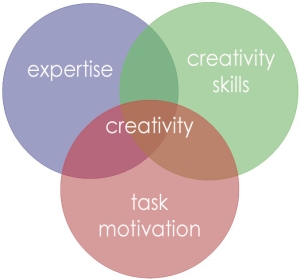 [Speaker Notes: A]
Creative skills
Other modules teach subject specificknowledge and skills

Project module needs to supportcreative thinking skills

T452: ConstructivistMinimal guidance instruction (MGI)Not much support in identifying projects	List of previous titles	Something that interests you	Short description of possible topic areas
Kirscher et al (2006): MGI does not work
Hmelo-Silver et al  (2007): MGI needs sufficient scaffolding
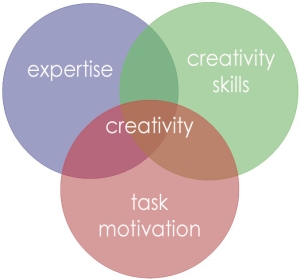 Ideation toolkit
Section 3
Sources of inspiration
Literature review
Many ideation tools: Intuitive and directed methods (White et al, 2012)
Mainly for engineering design students
Other engineering students are trained to focus on technical aspects of design solutions rather than on exploring the design space (Sintoris et al, 2018)

OU project modules
Undergraduate FYP modules
Different approaches for different modules
Engineering: Title of previous projects, seven sort topic guidance
Engineering MSc project modules
Brainstorming for personal use
Mapping tools
First section: Choose idea or not
Run workshop to introduce toolkit
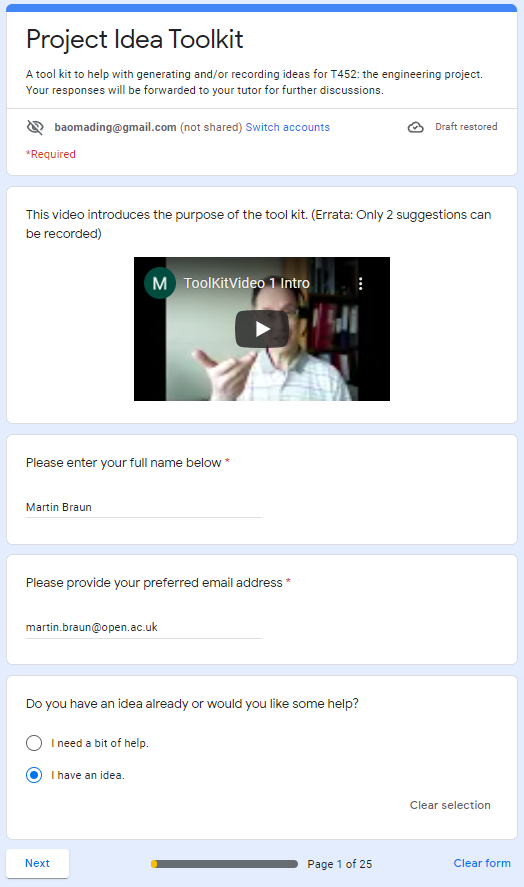 [Speaker Notes: https://docs.google.com/forms/d/e/1FAIpQLScFIHhIbOOEETFWxpHLKaw9I8ds85_Btw5allcJTmqWgAAq2w/viewform]
Have idea  Suggestion form
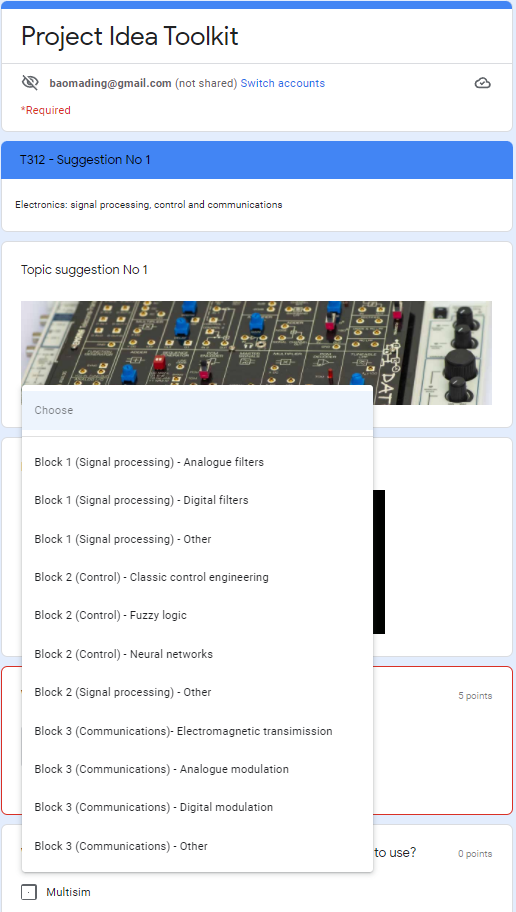 No idea  Ideation section
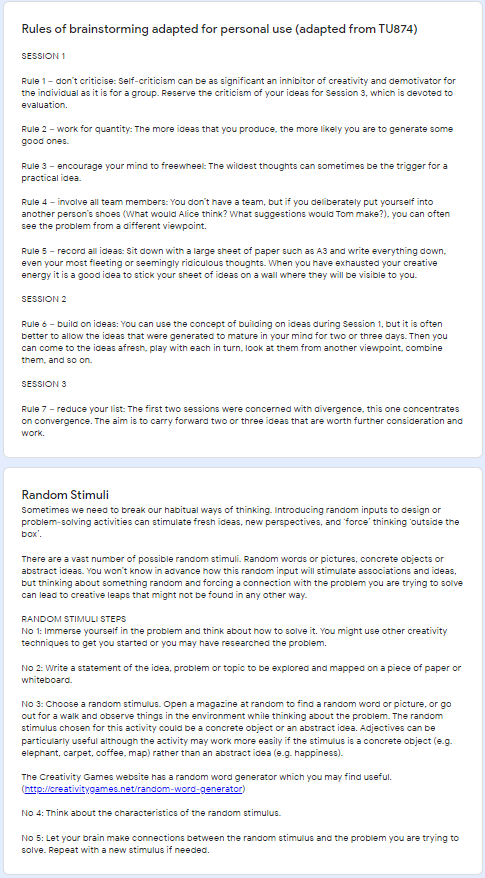 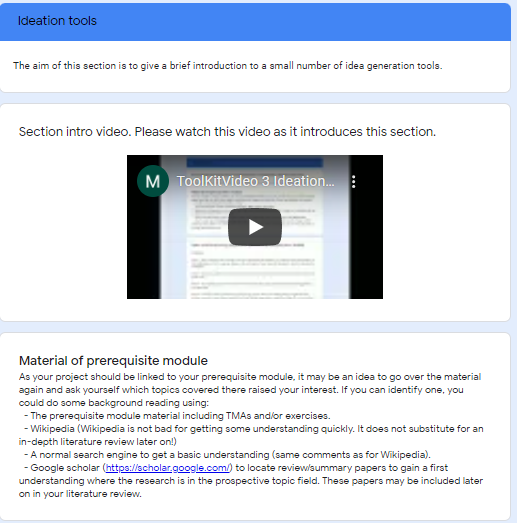 Sample of previous project titles
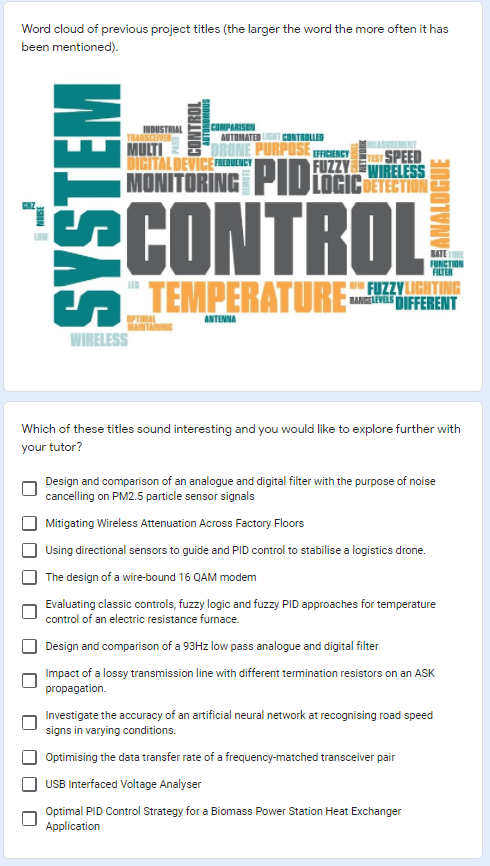 What we found
Section 4
Studying student ideation
Impact of workshop (Entry/exit polls)8 students and five T452 tutors

Questionnaire after workshop8 students

Interviews with students after proposal feedback received3 students (also discussion with tutors)
What we found
Workshop/questionnaire:Only one student had a clear ideaConcerned about level of project ideaDiscussion of ideation tools helped develop project ideas
Interviews:Students benefited from facilitated workshop	Other in same boat, explanation of ideation toolsStudents found most of the toolkit useful	Both parts useful, usability needs improving 

 Project modules need to develop creative skills
 Clear guidance to appropriate level
THANK YOU